Timeline
Planning oral exams

Grammar: Past Simple and Present perfect

Work from the book
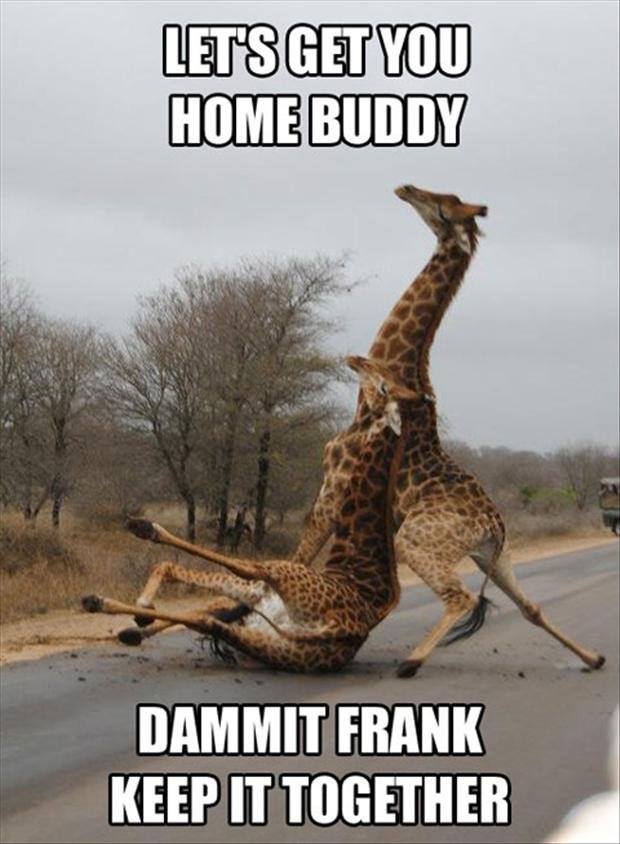 [Speaker Notes: Afbeelding: https://www.flickr.com/photos/studiodxavier/6063335422]
Planning oral exams
Past Tense
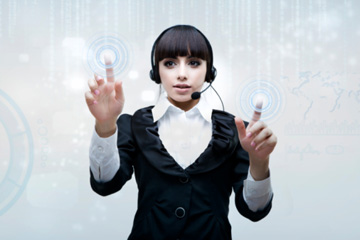 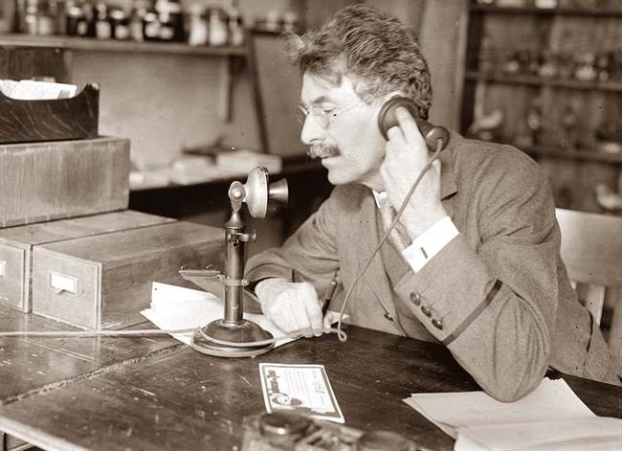 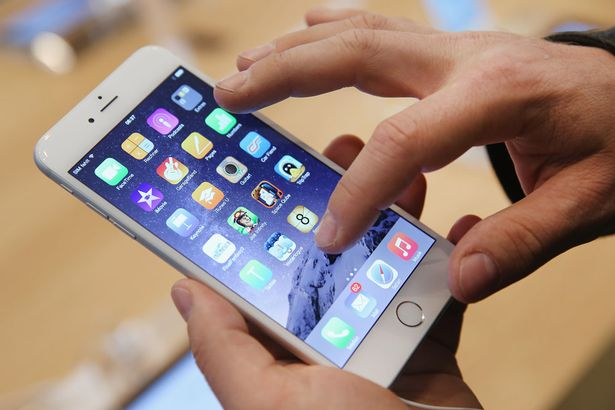 Past		               Present			Future
Past Simple
Assignment A
Listen to the story and underline the verbs in the past tense on your worksheet.




Make this assignment on your 
own.
We will check the assignment 
together.
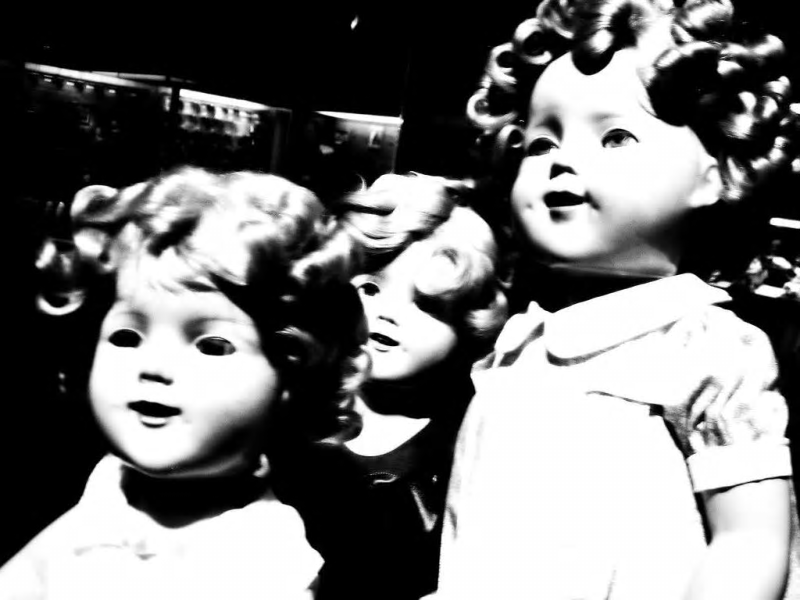 [Speaker Notes: Verhaal komt van: https://www.buzzfeed.com/awesomer/boo-scared-you]
Past Simple – Regular verbs
When
Duidelijk wanneer

Indicator
Yesterday 
In 1983
Last week
Three days ago
A minute ago
When I was young
Rule
WW + ed 

How
I		worked 	
You		worked
She/ He/ It	worked
We		worked
They		worked
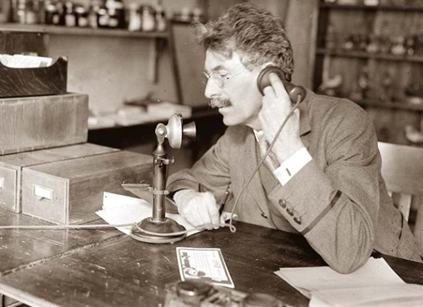 Past Simple – Irregular verbs
Irregular verbs
We also have them in the Dutch language
Regular rule doesn’t apply
Have to learn by heart
There are about 150 – only have to learn 30 (hand out)
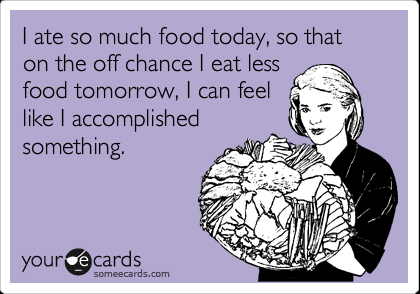 Past Simple – Regular and Irregular verbs
Assignment B:
Look at the list of irregular verbs 
Read the story again and circle the irregular verbs in the past tense.
[Speaker Notes: De foto is de link naar de clip. Deze tekst staat in het begin van het nummer.]
Present Perfect – Example
Past Simple






Present Perfect
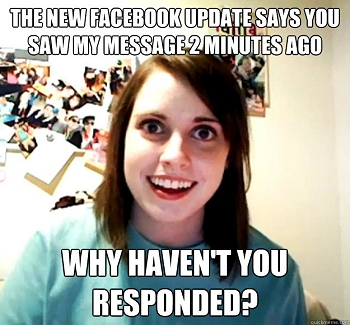 Present Perfect – Example
Past Simple






Present Perfect
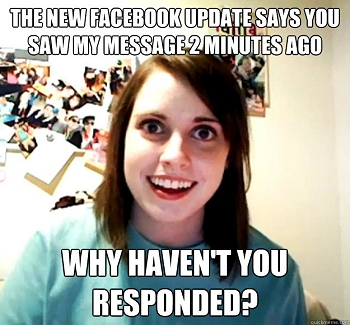 Present Perfect – Example
Past Simple






Present Perfect
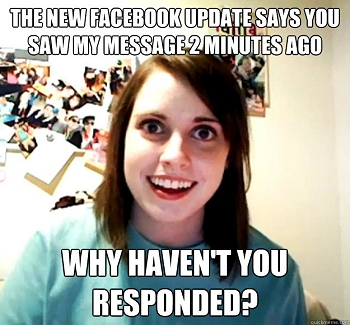